Концерт для  обучающихся 1 года  и  их родителей «Давайте познакомимся» объединения гитаристов «Звонкие струны»
Руководитель  - педагог высшей категории 
Медведева Инна Анатольевна
11  сентября 2015
Программа называется «Звонкие струны».Направленность – авторский бардовский жанр.Рассчитана на три года. Форма занятий – групповая. По окончании трёхлетнего обучения, дети получают удостоверение, где фиксируются  сопутствующие дисциплины, изученные за это время:  ансамбль, вокал, сольфеджио
Цель  программы:
Формирование эстетического вкуса и музыкальной культуры детей через обучение игре на гитаре и пение под ее аккомпанемент в процессе совместной творческой деятельности при освоении авторского (бардовского) жанра.
Занятие
Вокальный раздел

(дыхательная гимнастика,
артикуляционные упражнения)
Теория музыки
Игра на инструменте
Количество выступлений обучающихся   с 2007 по 2015 учебные года
2007 – 2008 учебный год – 14,
2008 – 2009 учебный год – 18,
 2009 – 2010 учебный год – 21,
2010 - 2011 учебный год –18,
 2011 – 2012 учебный год – 11,
2012 – 2013 учебный год – 6,
2013 - 2014 учебный год -  20,
2014 – 2015 учебный год - 32
За 8  учебных лет  по программе авторского (бардовского) направления обучающиеся приняли участие в  140 концертных программах  и конкурсах разного уровня.
Обучающиеся, награжденные почетным знаком  ДД(Ю)Т  Московского района «Сияние талантов»
Бацева Ксения, Ющенко Наталья              2008 – 2009 у.г.,
Тыминская Анастасия, Шестаков Артур   2009 – 2010у.г.,
Гаевая  Александра                                         2010 – 2011у.г.,
Агапитов  Семён                                              2011 – 2012у.г.,
Лысенко  Анастасия                                        2012 – 2013 у.г.
Ансамбль «Рондо»                                          2013 – 2014 у.г.    
Ансамбль  «Звонкие струны»                      2014 – 2015 у.г.
       Всего за 7 учебных лет
 награждены 7 обучающихся, старшая и младшая концертная группа ансамбля
Почетный знак и грамота ансамбля «Рондо»
Старшая концертная группа: ансамбль «Рондо» 2013 – 2014 у.г.
Традиционные концерты объединения
1.«Давайте познакомимся»Цель:  знакомство с образовательной программой и деятельностью объединения  (для обучающихся 1 года  и их родителей)
«Любимые мелодии»Цель: подведение итогов за I полугодие
«Вот и стали мы на год взрослей»Цель: подведение итогов за прошедший учебный год
Обучающиеся  оформляют репертуарные тетради, где размещают тексты  исполняемых песен. Тетради пополняются новым репертуаром каждое полугодие.
Финальная песня – подарок в исполнении всех юных музыкантов  1 – 3 г.о.
Для создания ситуации успеха, атмосферы доброжелательности и возможности демонстрации исполнительских возможностей каждого обучающегося формируются дуэты, трио, квинтеты, а так же ансамбли из  восьми и более человек.
Наши победы
Хорбаладзе Саша, Ночёвкина Лиза участники 
- Городского конкурса гитаристов «Звенит гитарная струна  2012»  (Участие),
- I Городского  фестиваля – конкурса  юных инструменталистов «Подснежник 2012».  (Участие),
-  Международного конкурса исполнительского мастерства «Петербургская весна 2012» -  Дипломанты II степени,
- Районного конкурса  инструментальных ансамблей «Музыкальная радуга 2012» -  Лауреаты II степени,
Хорбаладзе Саша –
-  Дипломант  I степени Международного конкурса исполнительского мастерства «Рождественские Ассамблеи 2011» в номинации классическое соло,
- Дипломант I степени Международного конкурса «Петербургская весна 2011»,
- Международный  конкурс – «Виват, талант 2010!» - Лауреат II степени,
- Лауреат II степени  Городского конкурса гитаристов «Звенит гитарная струна 2011»
Фроликов Борис, Коган Костя участники-  Городского конкурса гитаристов «Звенит гитарная струна 2012» ,- Лауреаты III степени I Городского  фестиваля – конкурса  юных инструменталистов «Подснежник 2012», - Дипломанты I степени Международного конкурса исполнительского мастерства «Петербургская весна 2012», - Лауреаты I степени Районного конкурса  инструментальных ансамблей «Музыкальная радуга 2012».Агапитов Семён, Шестаков Артур - Лауреаты I степени -  Районного конкурса  инструментальных ансамблей «Музыкальная радуга 2012» ,Киселева Дарья, Середкин Дмитрий, Скляр Мария, Хорбаладзе Александр – Дипломанты  III  степени-  межрайонного конкурса инструменталистов  «Подснежник» Красногвардейского района.
Тыминская Анастасия, Шестаков Артур, Григорьева Полина, Гаевая Александра - участники - Регионального конкурса – фестиваля авторской песни «Весенняя капель 2011». Лауреаты в номинации «Надежда».Тугунова Маргарита- участница-  83 – его Международного фестиваля – конкурса детского и юношеского творчества «Бегущая по волнам 2012». Дипломант  I степени.Соломатов Иван – участник - Международного многожанрового детско – юношеского фестиваля «Ярмарка талантов 2012» .Дипломант II степени.
Ансамбль «Звонкие струны» - Летникова Саша, Колодий Ксения, Караянова Настя, Фроликов Борис - Дипломанты I степени Международного конкурса исполнительского мастерства «Рождественские Ассамблеи 2013»;- Дипломанты  I степени Международного конкурса исполнительского мастерства «Петербургская весна — 2014»;- Участники всероссийского конкурса «Звезда удачи 2014» (участие);- Участники всероссийского конкурса «Звезда удачи 2014» - 2 тур (участие).Ансамбль «Рондо» - Лысенко А., Медведева И.А. - Лауреаты  III степени Международного конкурса исполнительского мастерства «Рождественские Ассамблеи 2013».
Хорбаладзе Саша, Коган Костя - Лауреаты  III степени Международного конкурса исполнительского мастерства «Петербургская весна — 2014»;- Участники всероссийского конкурса «Звезда удачи 2014»;- Участники всероссийского конкурса «Звезда удачи 2014» - 2 тур;- Лауреаты II степени Городского конкурса гитаристов «Звенит гитарная струна  2014»;- Дипломанты VI степени Городского фестиваля – конкурса  юных инструменталистов «Подснежник 2014»;- Лауреаты I степени Районного конкурса инструментальных ансамблей «Музыкальная радуга 2014».
Ансамбль «Звонкие струны»: Летникова Саша, Колодий Ксения, Караянова Настя. - Лауреаты I степени Международного конкурса – фестиваля искусств «Рождественские Ассамблеи - 2014»,-Лауреат III степени Международного конкурса «Виват Петербург 2015»,- Лауреат III степени Международного конкурса  «Творцы и хранители 2015», - Лауреат III степени  Всероссийского конкурса «Созвучие 2014»,- Лауреаты I степени  Городского конкурса  «Звенит гитарная струна 2015»
Ансамбль «STRUNAL»:Коган Костя, Хорбаладзе Саша, Ночевкина Лиза, Лысенко Настя
Лауреаты III степени III Открытого  городского фестиваля– конкурса  юных инструменталистов «Подснежник 2015»,
Лауреат II степени Городского конкурса инструментальных ансамблей  «Музыкальная радуга 2015»,
Лауреат II степени Международного конкурса «Творцы и хранители 2015»
Э.Пресли «Люби меня нежно»Исполняет Муселимис Янис
А.Кватромано «Венесуэльский вальс. Отъезд»Исполняет ансамбль  «STRUNAL»
А.Дольский «Удивительный вальс»
Б.Окуджава «Шарманка »
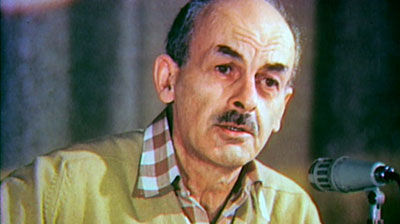 Сл. М.Матусовского ,муз. В.Баснера «На безымянной высоте»
Сл. Р.Гамзатова,муз.Я Френкель«Журавли»
В.Высоцкий«Братские могилы»
М.Ножкин«Последний бой»
Сл.В.Харитонова,муз.Д.Тухманова«День Победы»